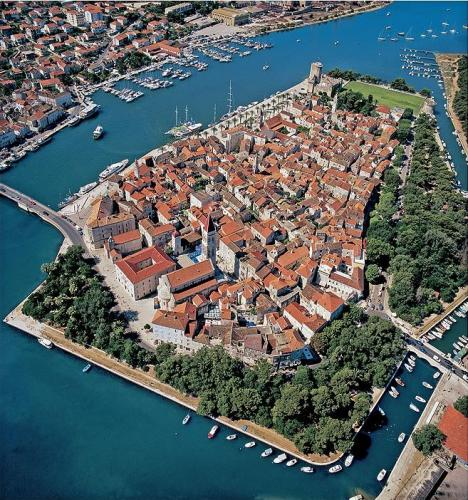 Trogir
Marta & ella 7.d
O Trogiru:
City of Trogir was founded in the 3rd century BC, under the influence of Greek colonists from the island of Vis

It is situated on a small island between the Croatian mainland and the island of Čiovo

The patron of Trogir is John of Trogir.
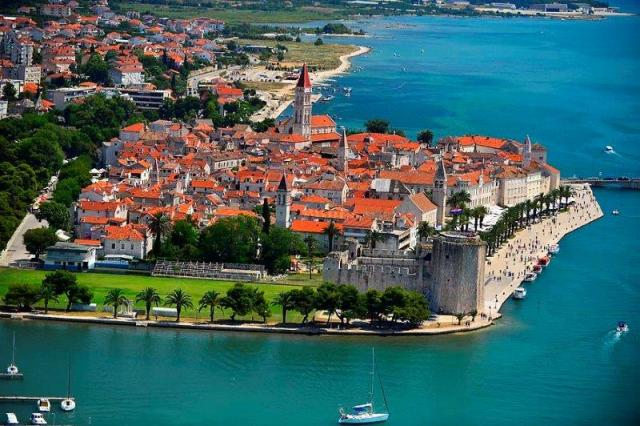 UNESCO:
UNESCO recognised its value in 1997 and listed Trogir as a World Heritage Site.
 The most important sites include:

The Cathedral with the Portal of Master Radovan
 City Hall Loggia
A small church of St. Barbara  
 The Fortress Kamerlengo
The big and small palaces Cipiko
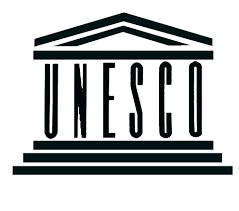 St Lawrence Cathedral
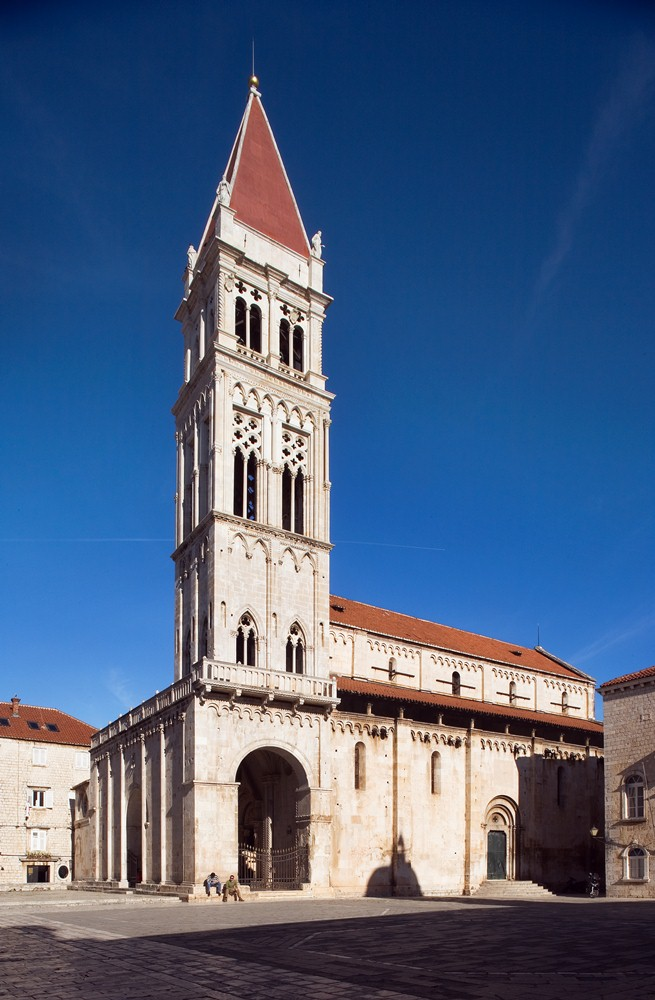 One of the most visited sites in Trogir 

The official construction stated in 1213. and is a Romanesque gothic basilica.

It is dedicated to St. Lawrence but it is better known as St. John's Cathedral after bishop John

The most significant work of the Romanesque-Gothic style in Croatia is the Portal of St Lawrence Cathedral done by Master Radovan in 1240
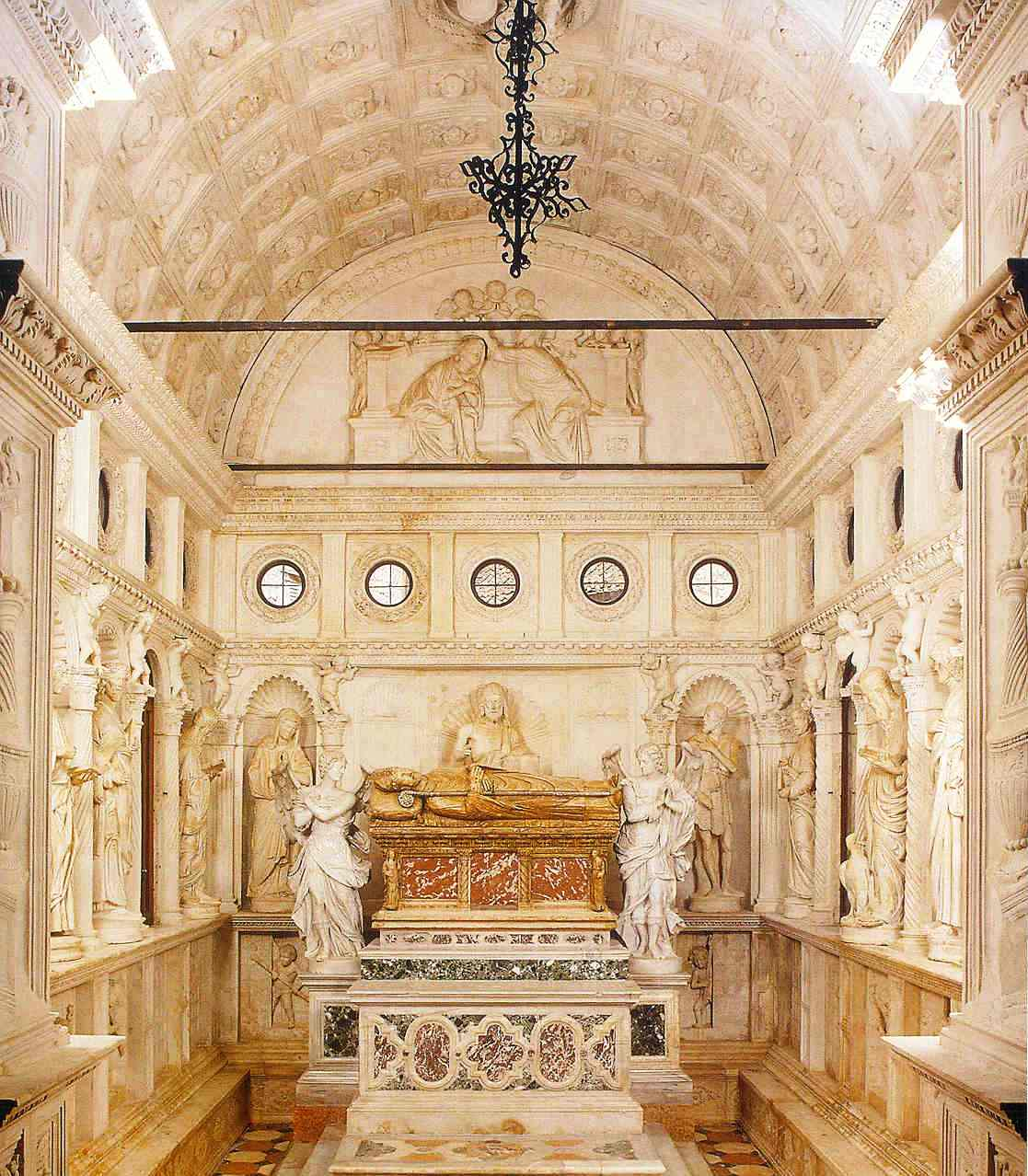 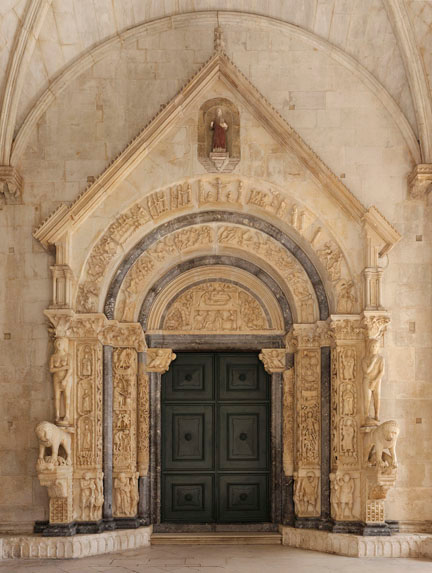 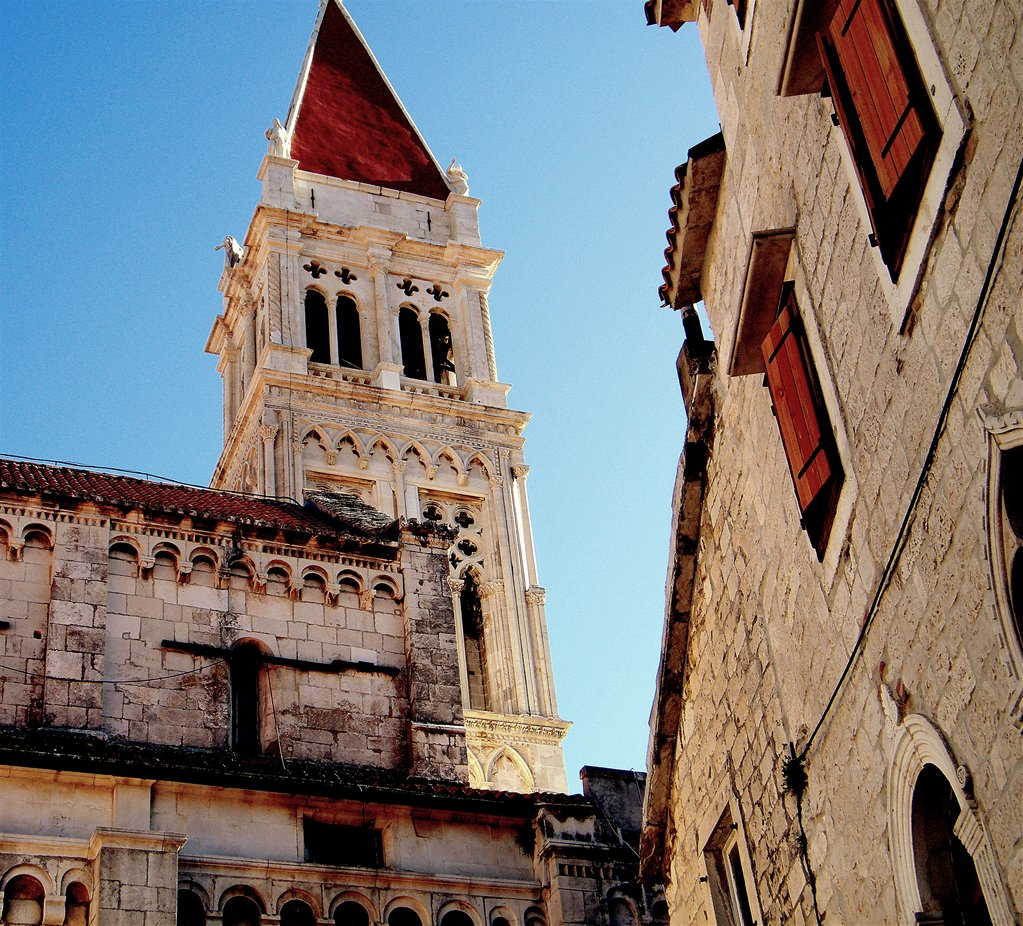 Interior of the Cathedral
The Portal of Master Radovan
A bell tower
City Hall
Was first mentioned in the thirteenth century and was the centre of political power in Trogir and a place for different public discussions

Mostly built in the fifteenth and sixteenth century, it has kept the same purpose until today as an administrative centre.

During history it was also a place for theatre where different royal families had its emblems marking their spots in the theatre
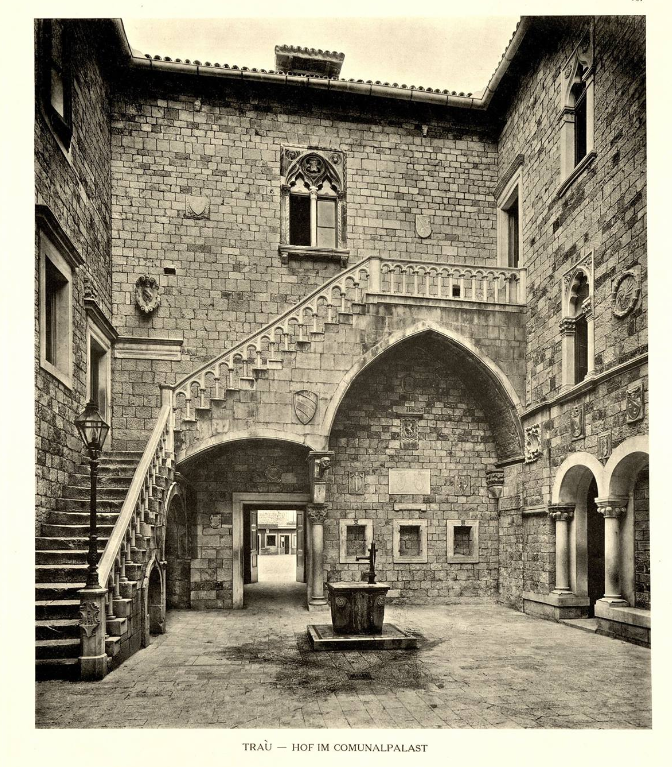 City loggia
It was first mentioned in 1311.

Loggia was used as a public property, as a hideaway and a court room.

It served a purpose as temporal custody for petty criminals. 

Over time, it has also been used as a place for different negotiations and as a sales location

The southern part of the loggia has the Ivan       Mestrovic relief which shows the duke Peter Berislavic.
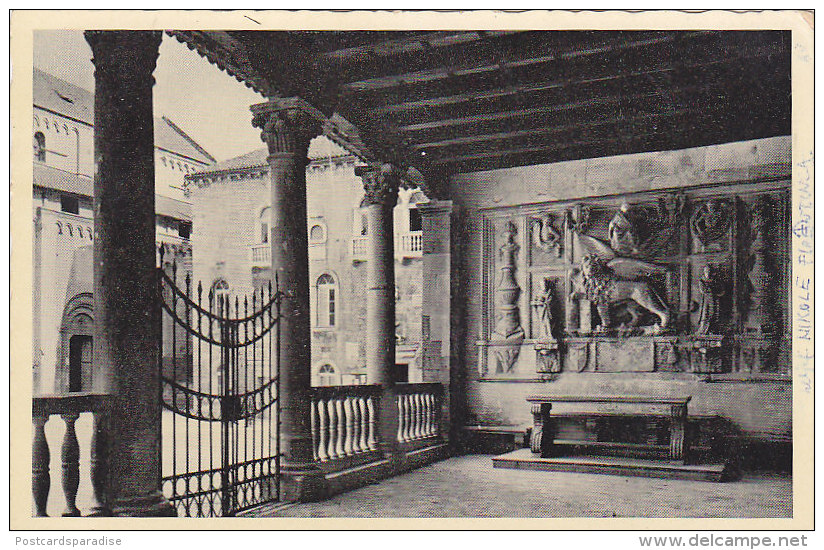 St.Barbara church
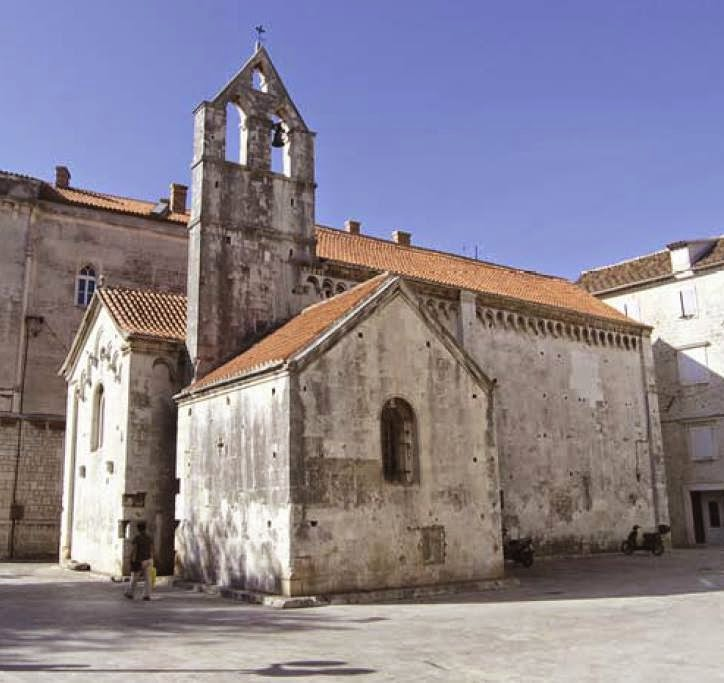 Saint Barbara is the oldest preserved Croatian church in Trogir 

It was built in the 11th century
The  fortress Kamerlengo
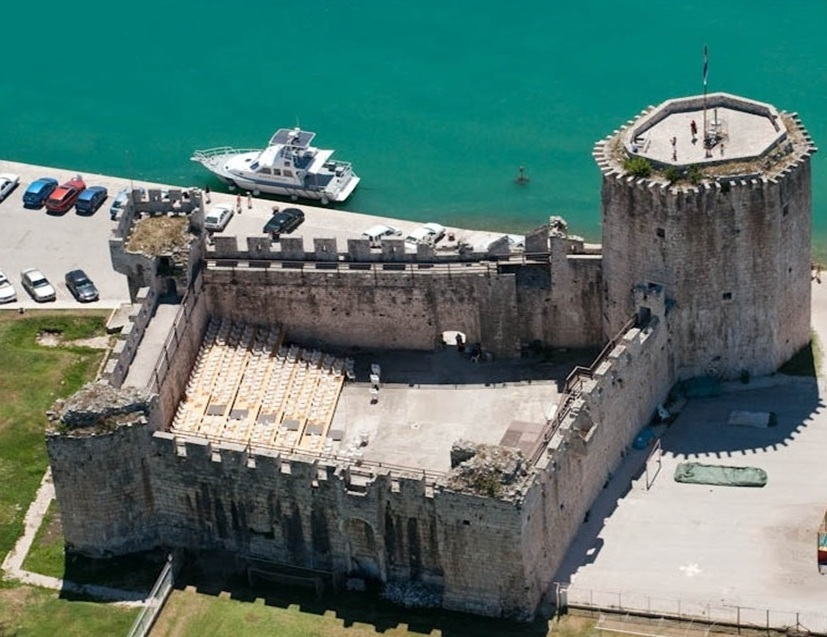 It was built from 1420 to 1437

    Its main purpose was to accommodate the                Venetian army fleet

Nowadays it is a unique location for the different events and concerts
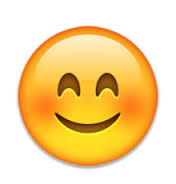 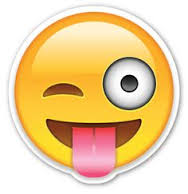 The end
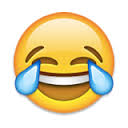